областное государственное бюджетное учреждение здравоохранения«Усть-Илимская городская поликлиника № 2»
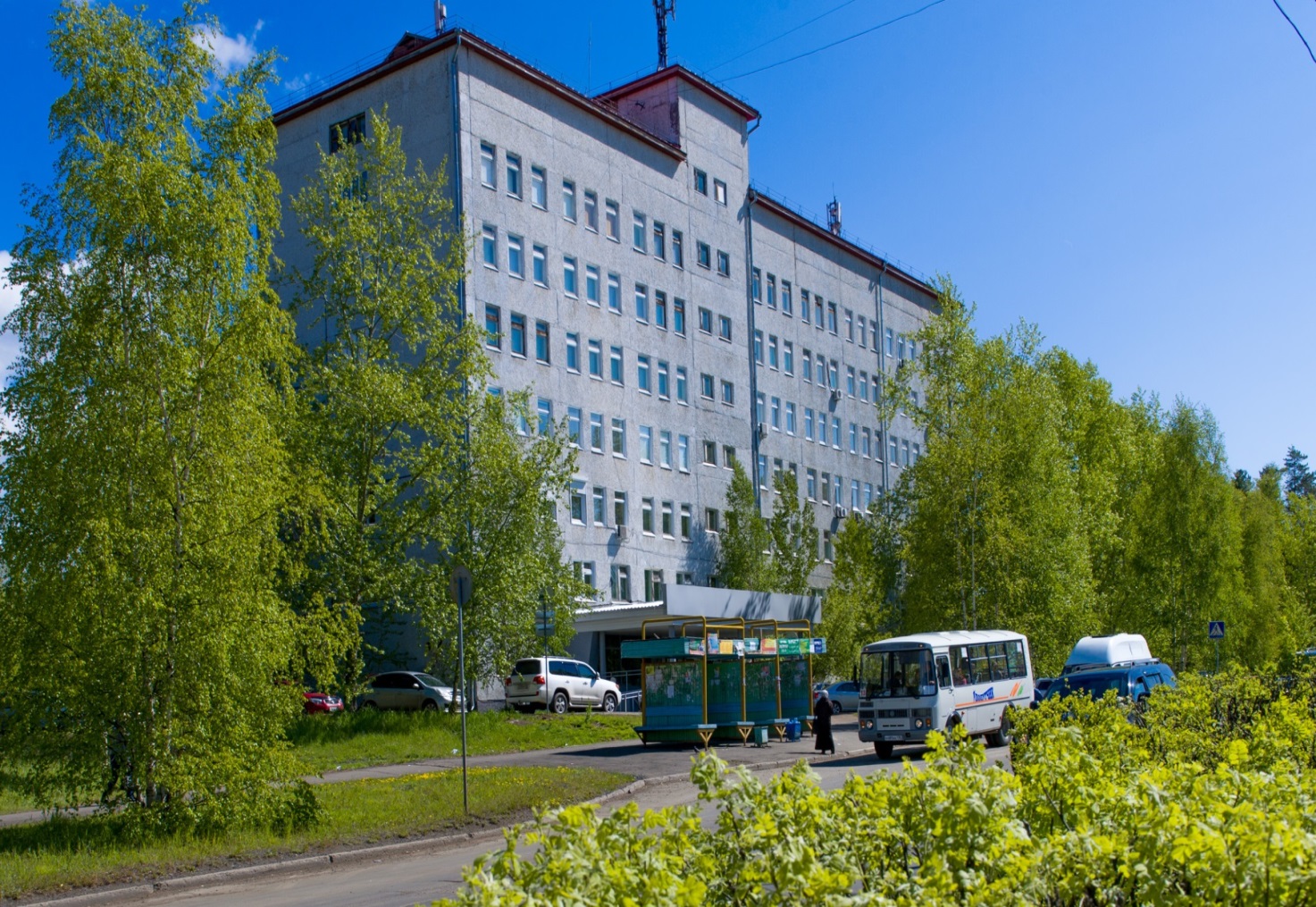 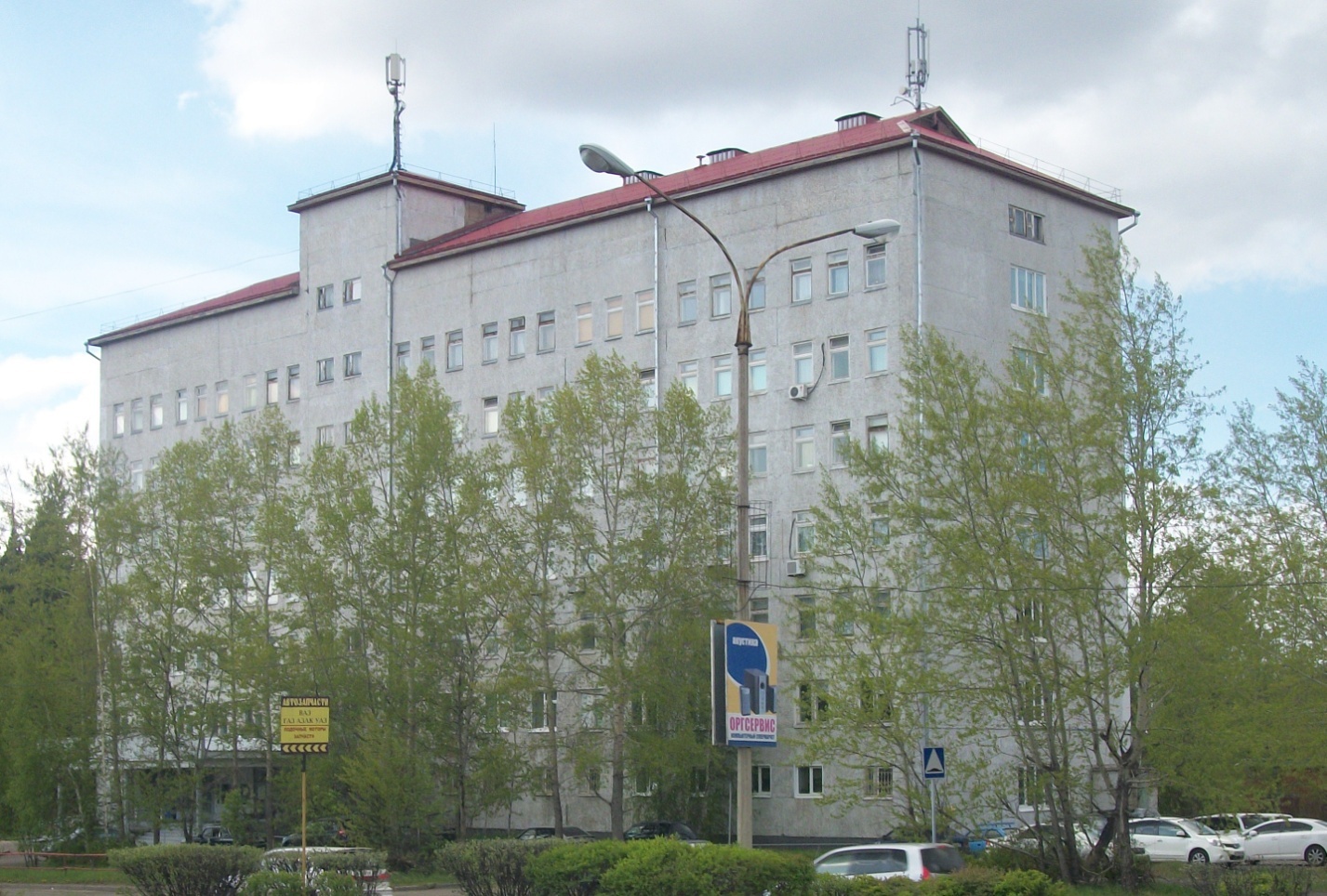 приглашает на работу специалистов


Главный врач Стрекаловская Феодосия Павловна
Поликлиника обладает большими возможностями функциональной диагностики. Также имеются видеоэндоскопическое оборудование, рентгеновский аппарат с линейной томографией, маммограф рентгеновский, электрокардиографы и системы суточного мониторирования АД и ЭКГ, диагностические ультразвуковые система экспертного класса, ортопантомограф цифровой и другое современное оборудование.
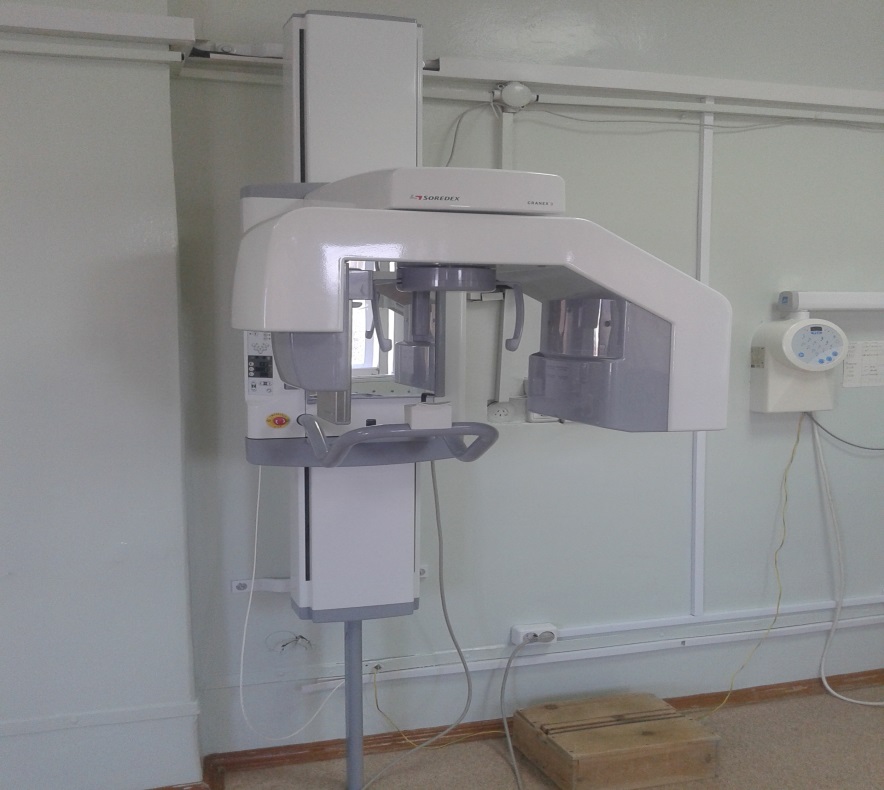 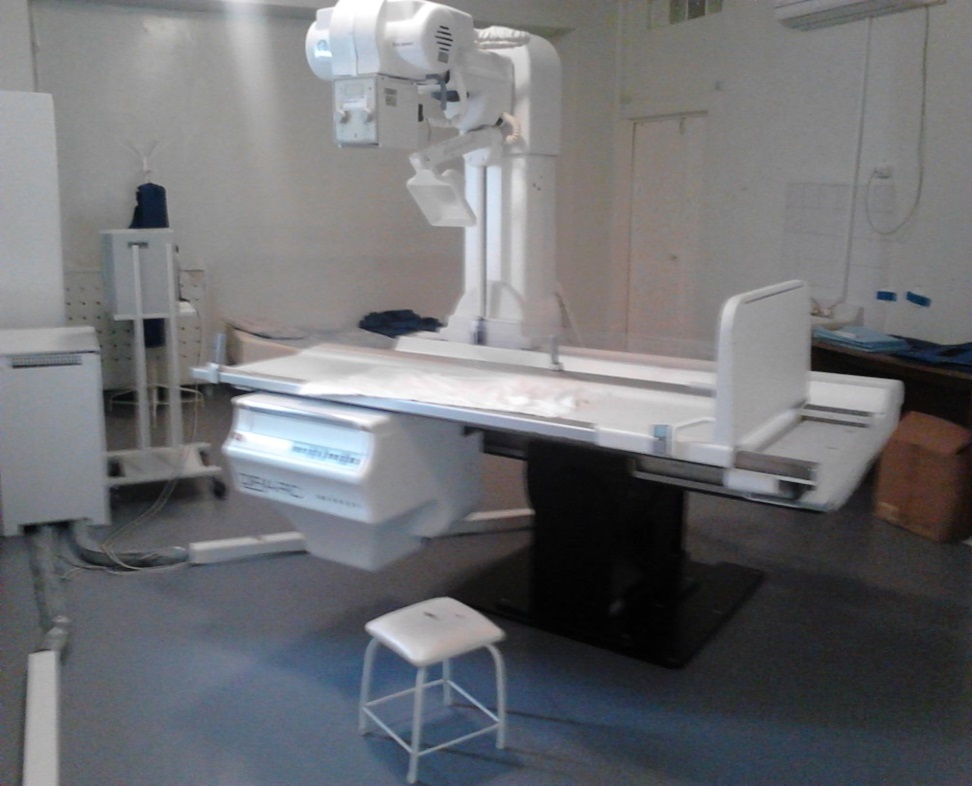 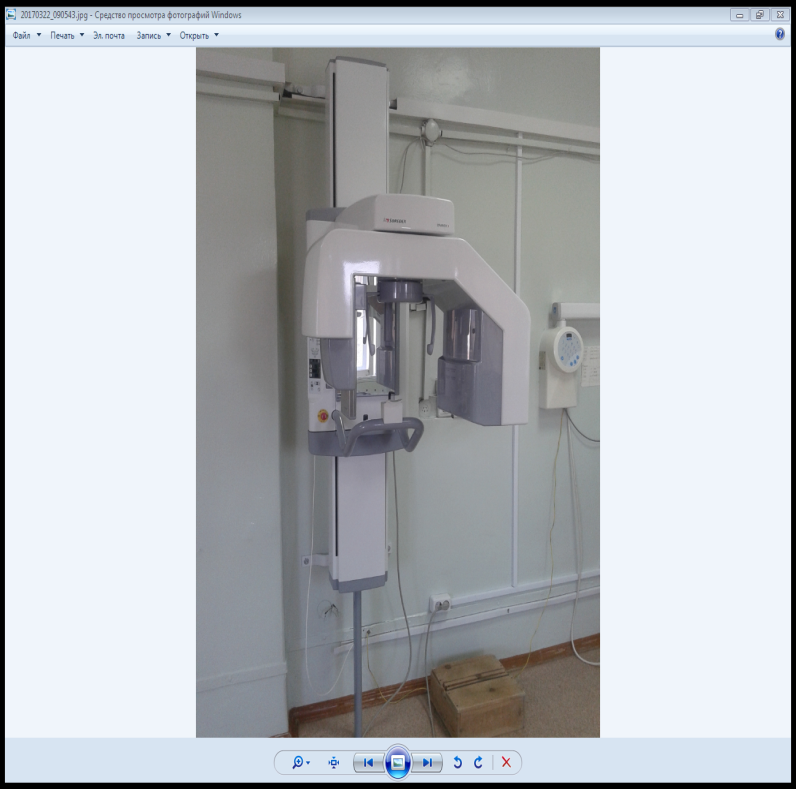 Клинико-диагностическая лаборатория поликлиники выполняет весь спектр диагностических исследований. Отлаженность работы лаборатории позволяет производить забор анализов всем пациентам в день обращения.
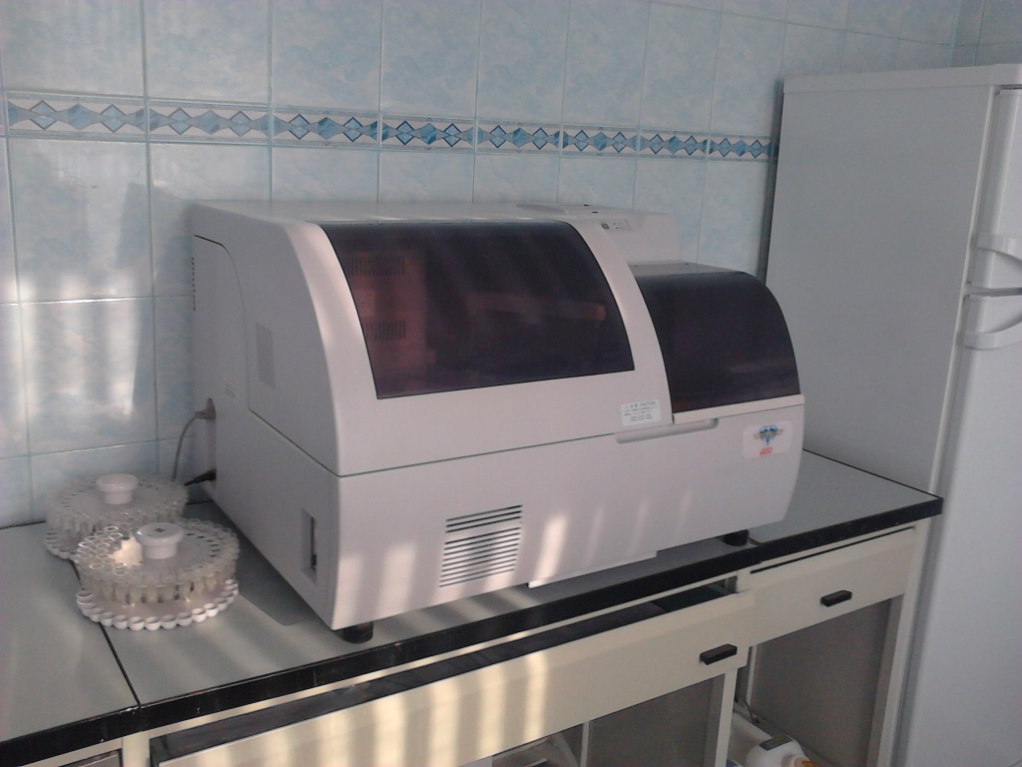 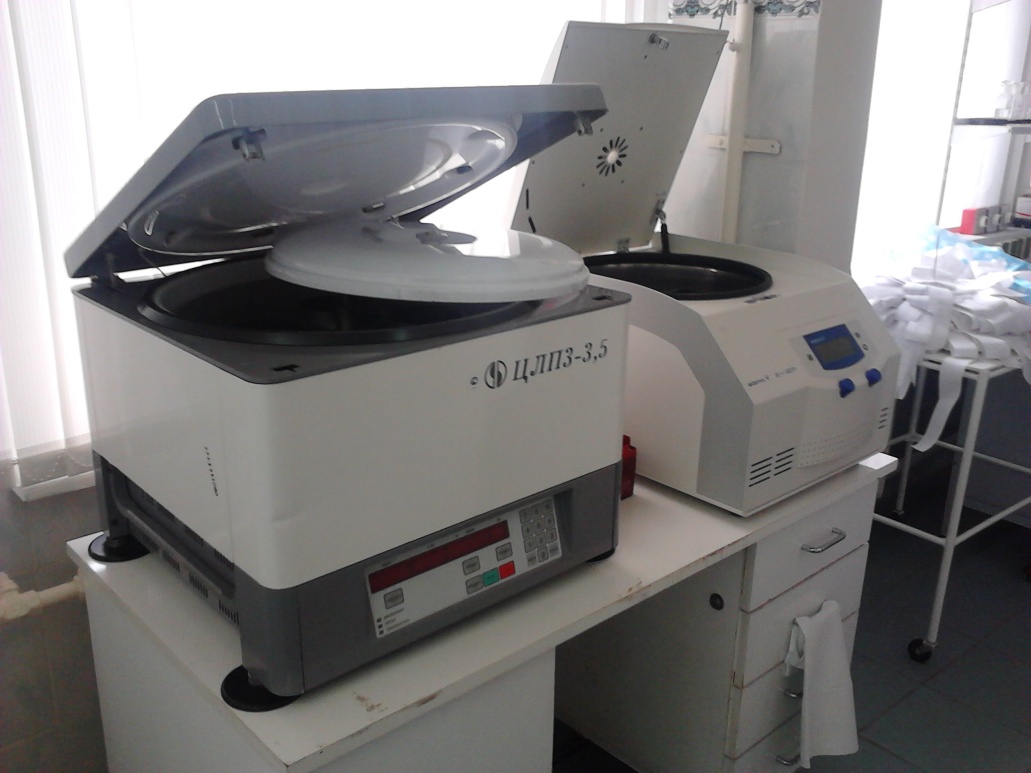 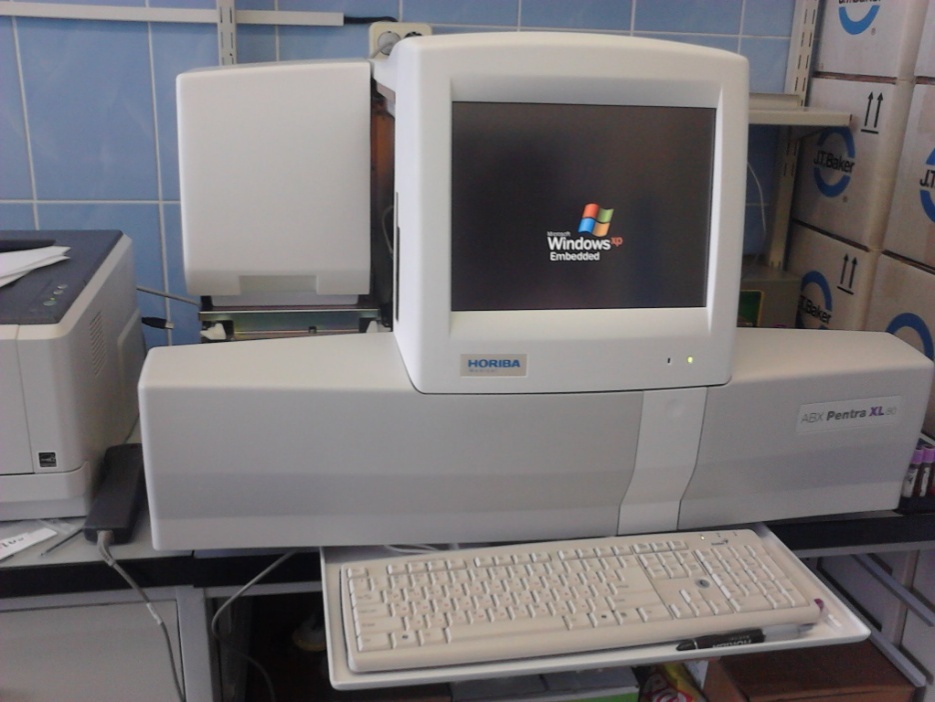 Дополнительные 
меры социальной поддержки
Предоставляется служебная квартира (для семьи врача).  
Возможен вариант аренды квартиры с оплатой за счет средств поликлиники.
Оказание единовременной  материальной поддержки  на социально-бытовое обустройство "Подъемные" при заключении трудового договора. 
Оплата проезда 1 раз в 2 года к месту использования отпуска + детям до 18 лет.
Безвозмездная материальная помощь на ипотечное кредитование. 
По городской программе «Подъемные. рублей. 
        Обеспечение детскими садами вне очереди по месту
                             проживания.
Нам требуютсяспециалисты с высшим медицинским образованием:
Врач-терапевт участковый – 3 чел.
Врач-эндокринолог – 1 чел.
Врач-стоматолог детский– 1 чел.
Врач-ревматолог – 1 чел
Врач-акушер-гинеколог – 3 чел.
Врач-офтальмолог – 1 чел.
Врач-стоматолог терапевт-2 чел.
Врач-ортодонт-1 чел.
Контактная информация

ОГБУЗ «Усть-Илимская 
городская поликлиника № 2»

Адрес : 666679, г.Усть-Илимск, 
ул. Героев Труда 2 
Тел.	(39535)5-33-15 факс
		(39535)5-46-65
		(39535)5-76-51
E-mail: medicina@irmail.ru
Сайт:  www.mugp2.ru
Почтовый адрес:
666679, г. Усть-Илимск, ул. Героев Труда 2,
а/я 608